วันที่  7  มกราคม  2564  เวลา  08.00  น. นายสมยศ  นามพุทธา  
ท้องถิ่นจังหวัดยโสธร ร่วมออกปฏิบัติงานหน่วยแพทย์อาสาสมเด็จพระศรีนครินทราบรมราชชนนี (พอ.สว.)  ร่วมกับโครงการจังหวัดเคลื่อนที่  “เพิ่มรอยยิ้ม  เติมความสุข  ให้คนยโสธร”  ประจำปีงบประมาณ พ.ศ.  2564  ณ  โรงเรียนบ้านคำน้ำสร้าง หมู่ที่ ๑๕ ตำบลค้อเหนือ อำเภอเมืองยโสธร จังหวัดยโสธร  โดยมีผู้ว่าราชการจังหวัดยโสธร เป็นประธาน
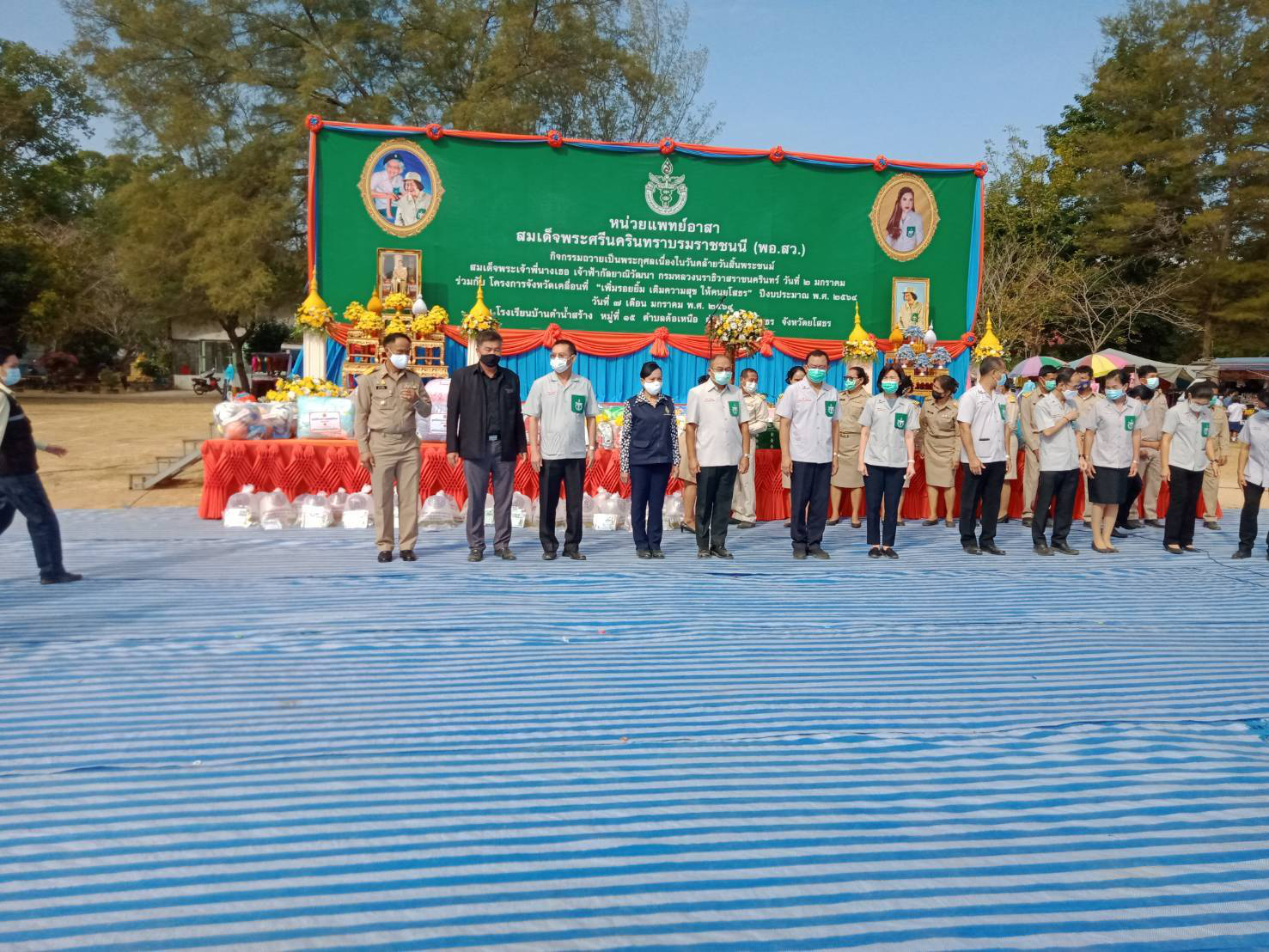 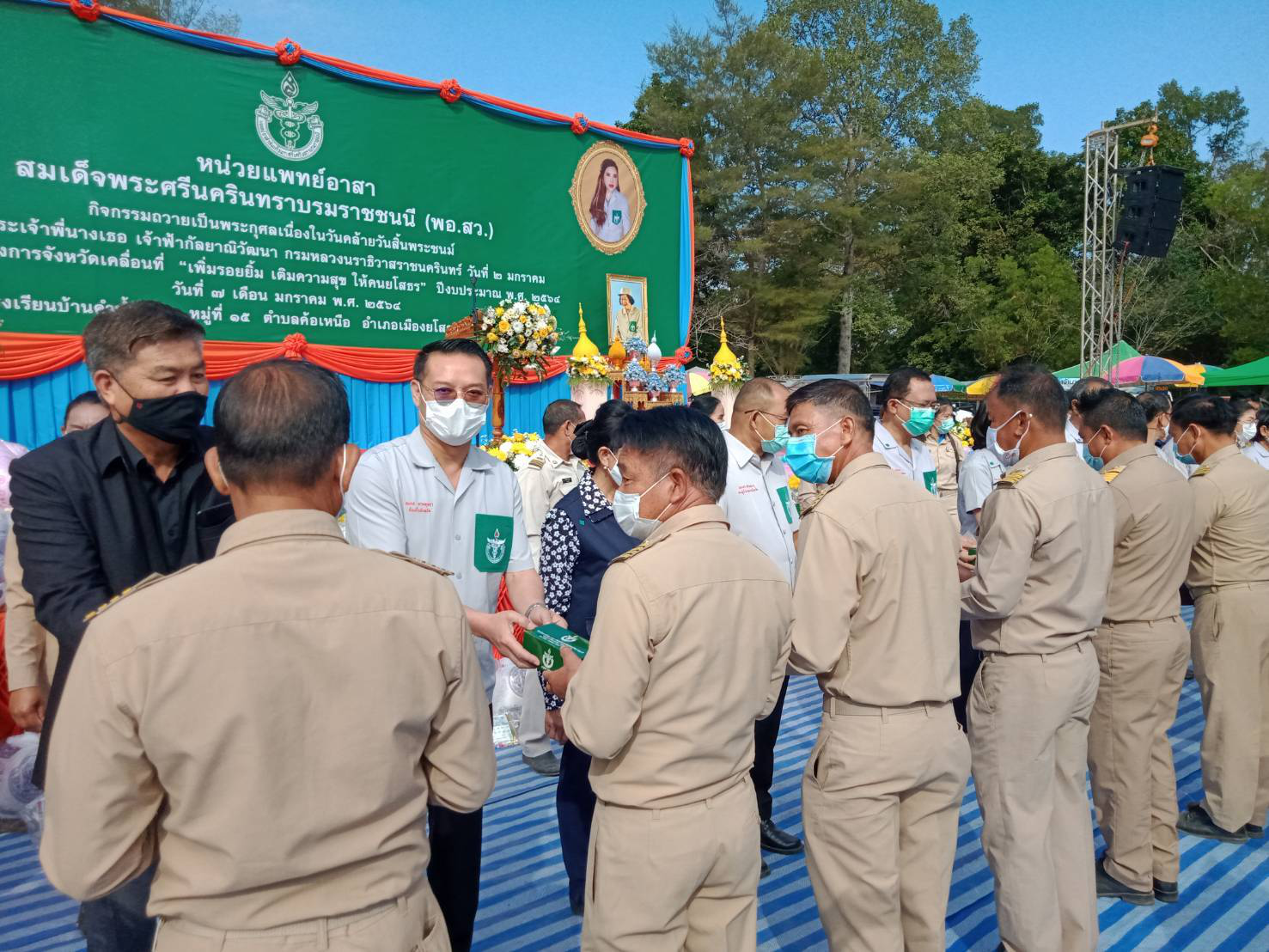 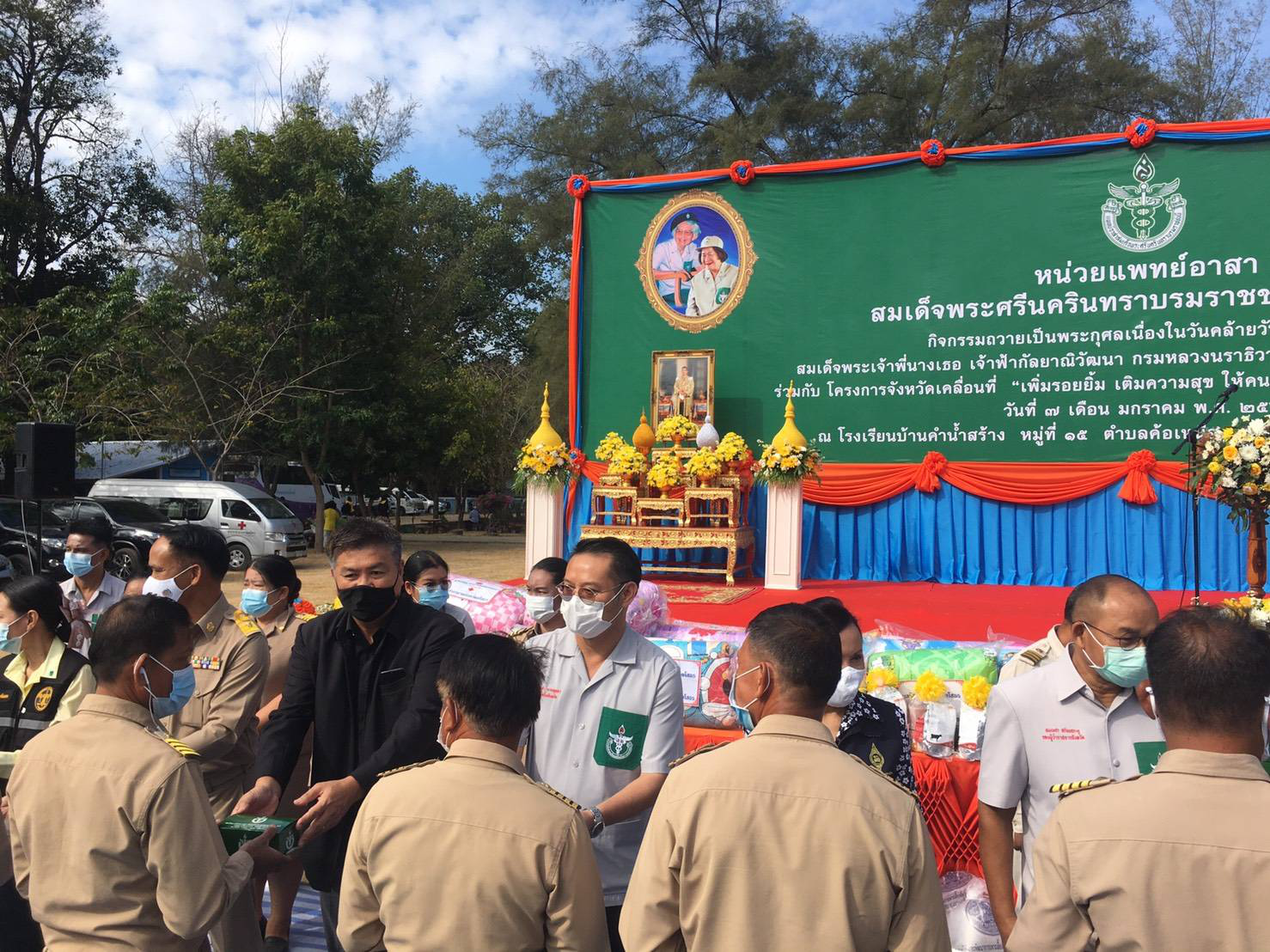 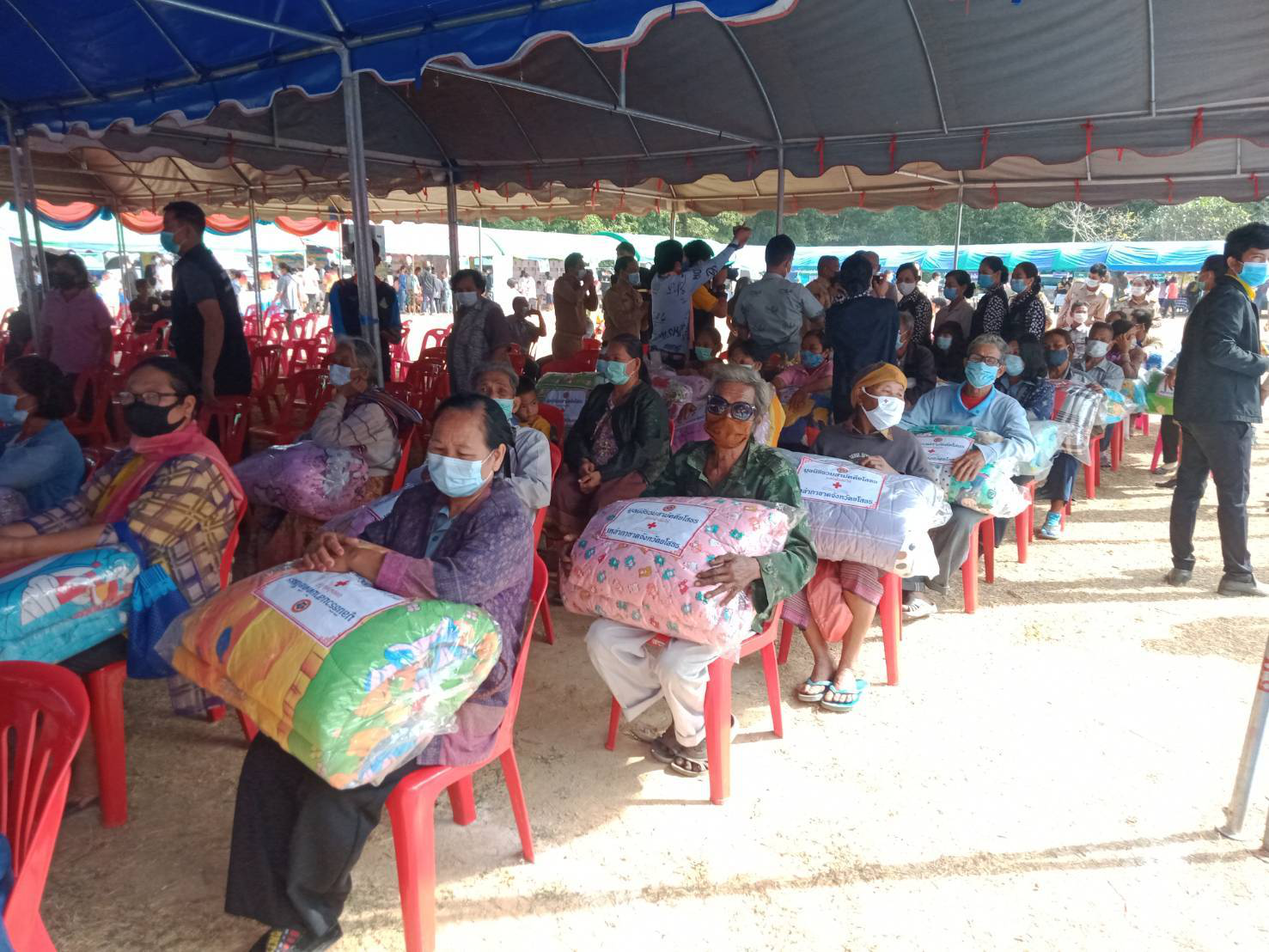